CPDMS v10.0 Training
Isaac Hands, MPH
Lead Software Architect, Kentucky Cancer Registry

April 11, 2022
Summary of ChangesReleased April 5, 2022
CPDMS Updated according to NAACCR v22 Data Standards
New Fields for Data Entry: 7 Case, 2 Therapy
New Calculated Fields: 6 Case, 4 Therapy
6 Data Conversions Needing Manual Review
SEER EOD v2.1 
ICD-O-3.2 Histology
CoC Standard 6.5 for Follow-Up
RCRS/NCDB Edits and Output Changes
New CPDMS Feature: Suspense List
New Fields for Data Entry
New Calculated Fields
Data Conversions Needing Manual Review
1. Case now eligible for AJCC Staging. Review AJCC Staging values.
2. Schema changed to Soft Tissue Abdomen & Thoracic. Key change and review staging/SSDI values.
3. Schema changed to Soft Tissue Rare/Other (new). Key change and review staging/SSDI values.
4. Schema changed to Soft Tissue Rare (new). Key change and review staging/SSDI values.
5. Schema changed to Cervix Sarcoma (new). Key change and review staging/SSDI values.
6. Review p16 SSDI
SEER EOD v1.2
https://staging.seer.cancer.gov/eod/news/2.1/

All available automatic conversions were performed
Some conversions require manual review
ICD-O-3.2
https://www.naaccr.org/icdo3/

Updated CPDMS Histology lists with new ICD-O-3.2 codes
CoC Standard 6.5 Change for Follow-Up
https://www.facs.org/quality-programs/cancer/news/registry-change-031921
Updated ACoS criteria in Follow Up reporting for Recent/Long-Term Follow Up intervals defined in CoC Standard 6.5
KCR also maintains SEER follow-up, so facilities should continue to follow their younger population of patients back to 1995
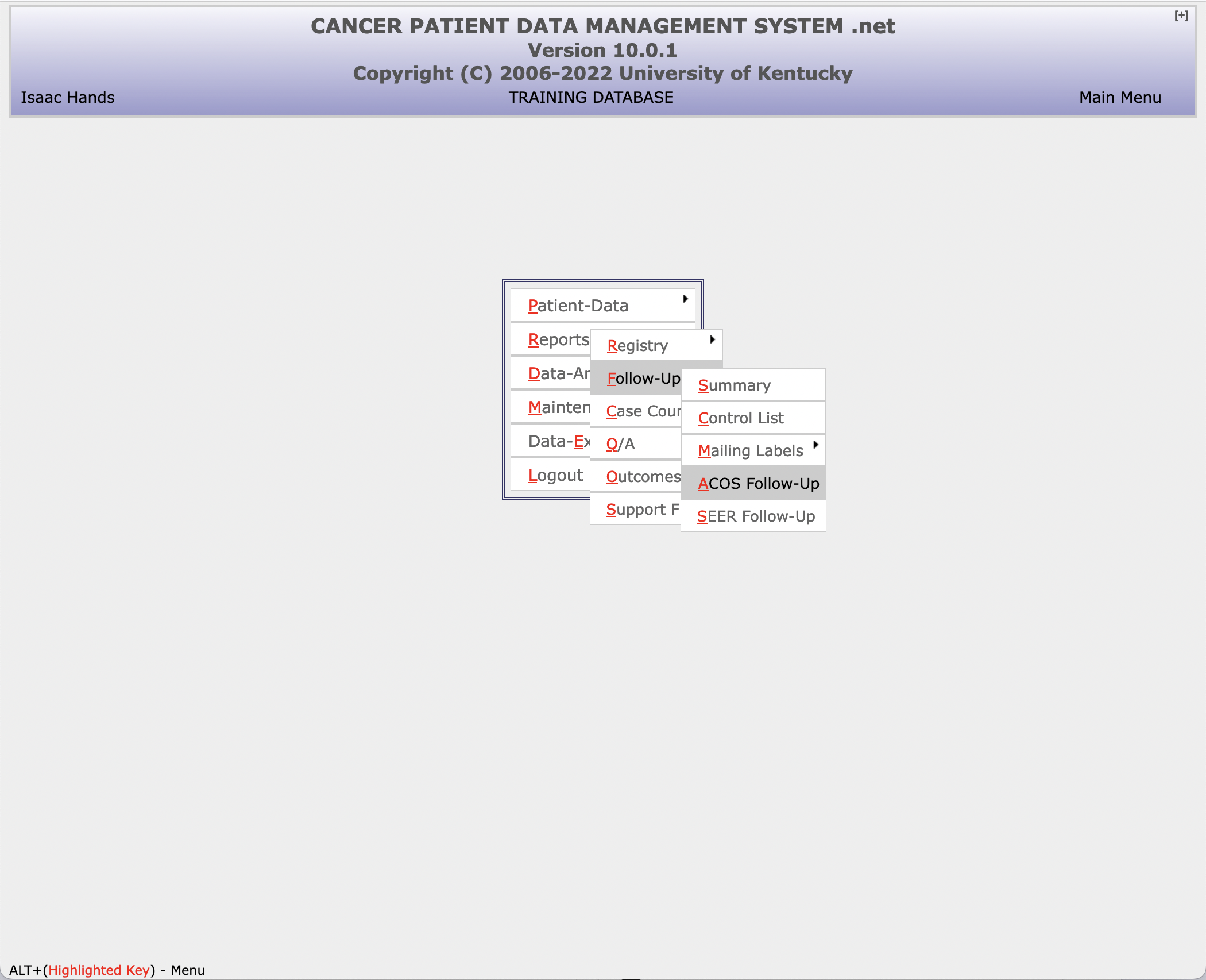 RCRS/NCDB Edits and Output Changes
Edits have been updated to the v22 metafile and output will be in v22 XML
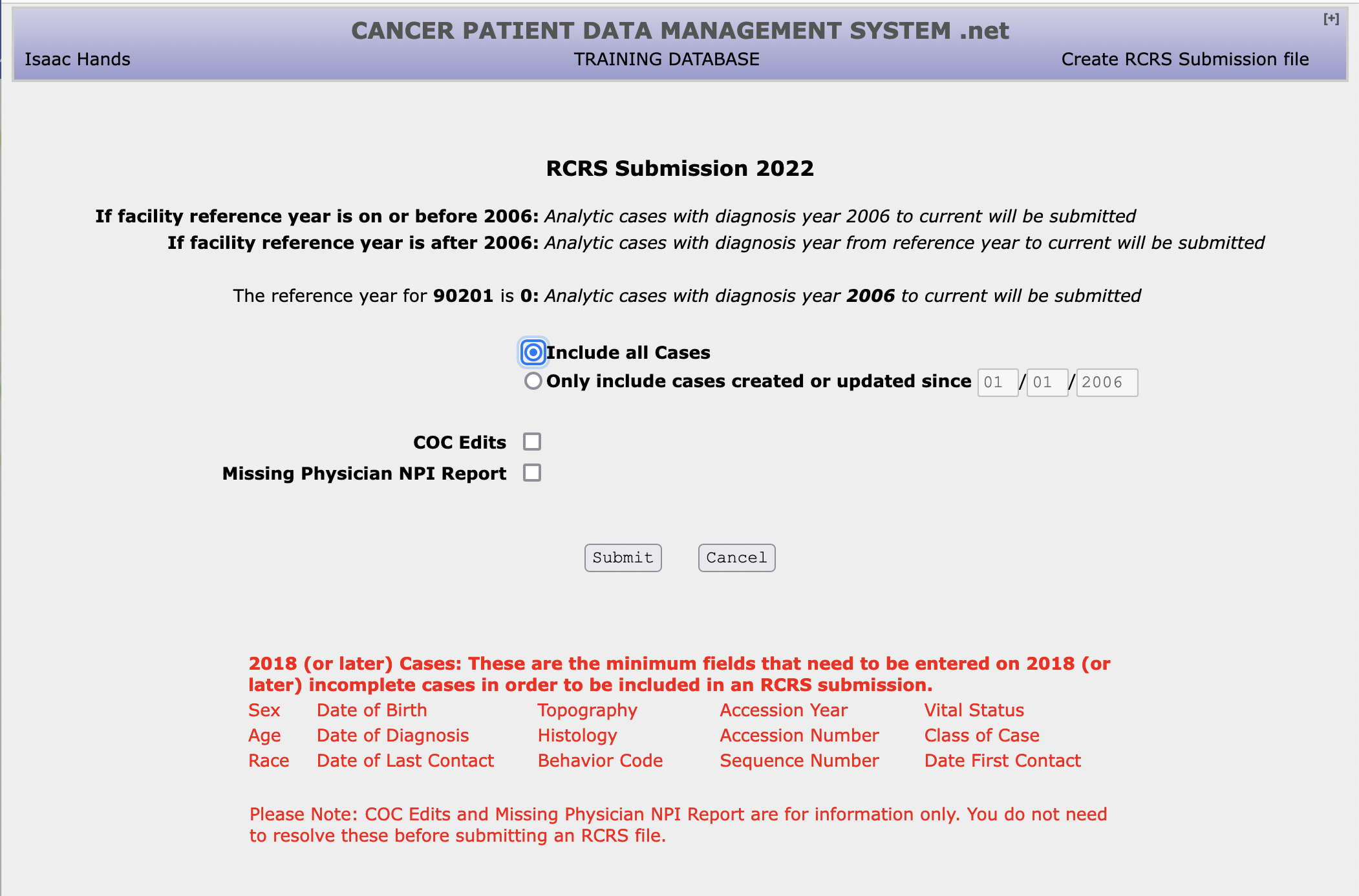 Suspense List
https://confluence.kcr.uky.edu/display/KAM/Suspense+List
Requested Feature to help with RCRS and workflow management

Used for v22 Manual Review 

Plan to integrate with Casefinding in future release
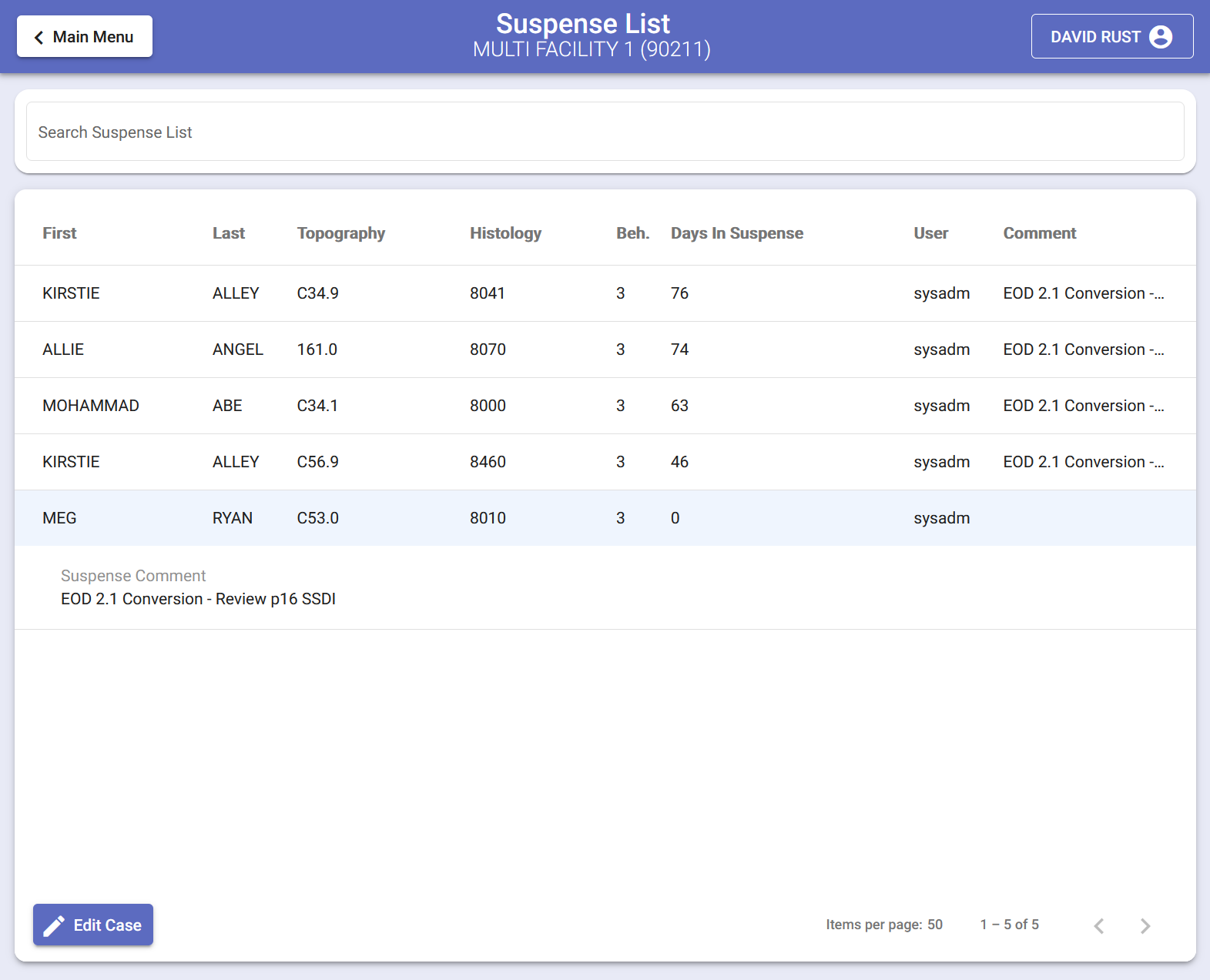 Using Suspense List for v22 Manual Review
https://confluence.kcr.uky.edu/display/KAM/NAACCR+V22+Manual+Review+and+the+Suspense+List

Demo
Suspense List vs. Incomplete List
COVID-19 Data Collection
KCR is still requiring Covid-19 data collection for 2022 – in order to meet SEER data collection requirements
CPDMS Release Notes said Covid-19 data collection was removed, but it will be re-enabled this week (week of April 11, 2022)
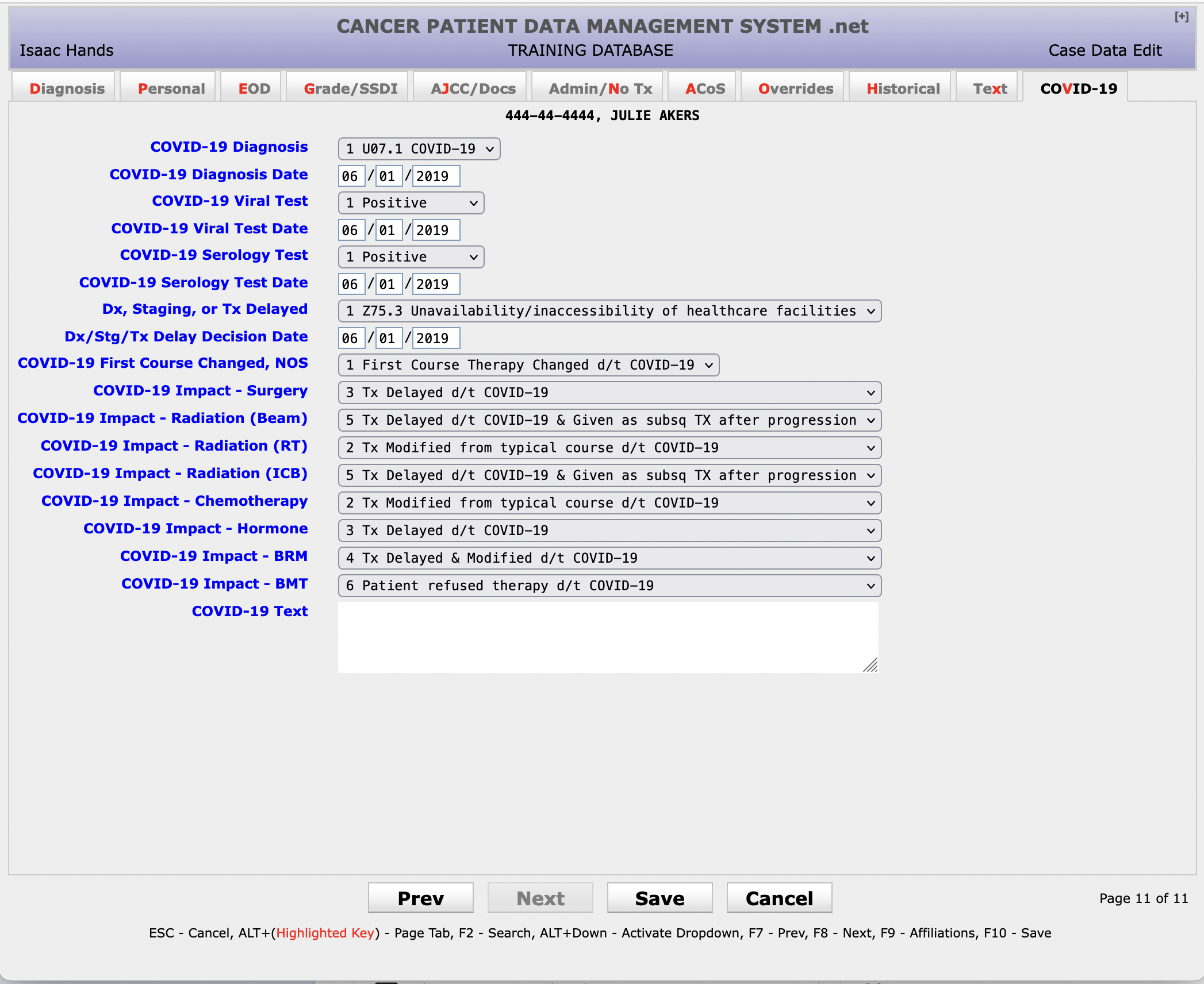 CPDMS Support
Monday-Friday, 7 AM to 5 PM Eastern Time
(859) 218-2222
cpdmsnetsupport@uky.edu